MATH299O:Probability and Bridge
Lecture 2: Bidding and Declarer Play Basics
Class Overview
Lecture Notes  
Quick Syllabus Overview
Review of Declarer Play 
Example hand as a class 
Two example hands in small groups 
Introduction to bidding 
Homework assignment on declarer and bidding due next week
Bridge Declarer Play
Review of last week
Play goes clockwise, with the highest card winning
When all four people play, that is considered a “trick” 
Must “follow suit” meaning you have to play the same suit as someone else if you can 
If you are out of a suit, playing any card in the trump suit will win the trick 
The dummy puts their hand down for everybody to see, declarer gets to play their cards for them
Whoever wins the trick plays first to the next one
Example hand using BridgeBase 
Concept of Counting Tricks
Class Example Hand 1
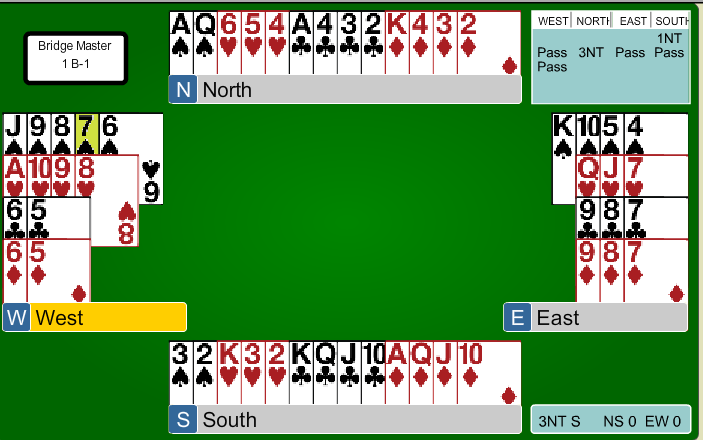 Class Example Hand 2
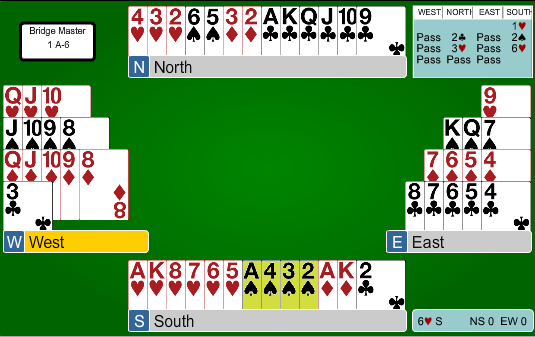 Bridge Bidding
People invent different bidding systems in order to best find the right contract 
Standard American 
2/1 (most popular in the United States)
Precision 
Polish Club 
Strong Club 
Many others, but less popular 
You can think of bidding as a language between you and your partner
Use bids instead of words to describe the cards in your hand
Above systems are linked on Wikipedia for those interested in reading more about the differences
Why is the auction important?
Decides declarer, dummy, and defenders 
Decides which suit is trump 
Decides how many tricks are necessary to make the contract

Two Important Questions: 
So why don’t we stay as low as possible, promising to take the fewest tricks? 
How do we evaluate our hand for how strong it is?
Concept of Points
High Card Points (HCP)
Ace = 4 
King = 3 
Queen = 2 
Jack = 1
Distribution Points 
Add a point for each card in a suit that is longer than 4 cards
For example give yourself an extra point if you have a 5 card suit, two points for a 6 card suit
Total Points = High Card points + Distribution Points
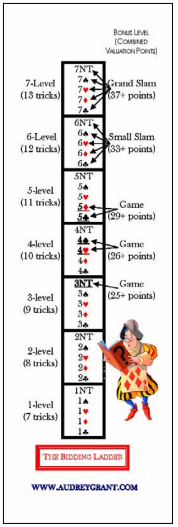 The Bidding Ladder
Amount of tricks you promise to take is the level of the contract plus 6. 
Bonuses awarded for Game
3NT, 4♥,4♠, 5♣, 5♦
Additional bonuses award for small slam (12 tricks)
6♣, 6♦, 6♥, 6♠, 6NT
Biggest bonus for grand slam (13 tricks) 
Once you take a bid on the bidding ladder, the next person must bid higher if they want to compete. For example, if you say 1♦, the next person must say at least 1♥, they cannot say either 1♣ or ♦. 
If you have nothing to say, you “pass”